TEACHINGS FOR exercise 3b
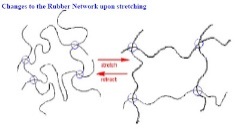 Elastic Strings and Springs
You can use Hooke’s law to solve dynamics problems involving elastic strings or springs

Up until this point the systems we have looked at have been in equilibrium.

You can also use Hooke’s law in dynamic systems where the particle moves around…

 Again, this tends to involve setting up several equations involving tension, which can then be eliminated…
3B
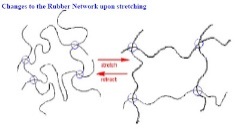 Elastic Strings and Springs
A
You can use Hooke’s law to solve dynamics problems involving elastic strings or springs

One end of a light elastic string, of natural length 0.5m and modulus of elasticity 20N, is attached to a fixed point A. The other end of the string is attached to a particle of mass 2kg. The particle is held at a point that is 1.5m below A and released from rest. Find:

The initial acceleration of the particle

The length of the string when the particle reaches its maximum speed

 Considering the situation, the particle will accelerate upwards
You can find the Tension in 2 ways, one of which will involve the acceleration, which we are trying to work out…
0.5m
T
a
1m
Resolving Vertically
Sub in values
2g
Using Hooke’s law
Sub in values
Use the value of T
Calculate a
Calculate
3B
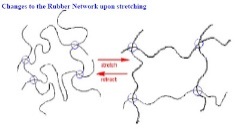 Elastic Strings and Springs
A
You can use Hooke’s law to solve dynamics problems involving elastic strings or springs

One end of a light elastic string, of natural length 0.5m and modulus of elasticity 20N, is attached to a fixed point A. The other end of the string is attached to a particle of mass 2kg. The particle is held at a point that is 1.5m below A and released from rest. Find:

The initial acceleration of the particle  10.2ms-2

The length of the string when the particle reaches its maximum speed

 The particle will reach its maximum speed when its acceleration is 0…
0.5m
T
a
1m
?
2g
Resolving Vertically
Sub in values, we want ‘a’ to equal 0
Rearrange
So the particle will be at its maximum speed when the Tension in the string is 2g
3B
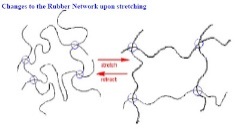 Elastic Strings and Springs
A
You can use Hooke’s law to solve dynamics problems involving elastic strings or springs

One end of a light elastic string, of natural length 0.5m and modulus of elasticity 20N, is attached to a fixed point A. The other end of the string is attached to a particle of mass 2kg. The particle is held at a point that is 1.5m below A and released from rest. Find:

The initial acceleration of the particle  10.2ms-2

The length of the string when the particle reaches its maximum speed

 Now with this tension, use Hooke’s law to find the extension of the string
0.5m
T
a
0.49m
?
2g
Using Hooke’s law
The extension will be 0.49m when the particle is at its maximum speed
Sub in values
Multiply sides by 2
 The total length of the string will therefore be 0.99m as it’s natural length is 0.5m
Divide by 20
3B
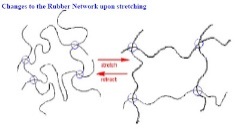 Elastic Strings and Springs
A
You can use Hooke’s law to solve dynamics problems involving elastic strings or springs

One end of a light elastic string, of natural length 0.5m and modulus of elasticity 20N, is attached to a fixed point A. The other end of the string is attached to a particle of mass 2kg. The particle is held at a point that is 1.5m below A and released from rest. Find:

The initial acceleration of the particle  10.2ms-2

The length of the string when the particle reaches its maximum speed
0.5m
T
a
0.49m
2g
It is important to note that the maximum speed is NOT when the string goes slack

It is when the pull of gravity is equal to that of the tension in the string (as at this point the particle will be about to start decelerating)

The acceleration will be falling up to this point, but it will still be positive and hence, the particle will be increasing in speed
3B
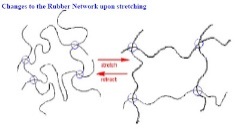 Elastic Strings and Springs
O
You can use Hooke’s law to solve dynamics problems involving elastic strings or springs

A particle of mass 0.5kg is attached to one end of a light elastic spring of natural length 1.5m and modulus of elasticity 19.6N. The other end of the spring is attached to a fixed point O on a rough plane which is inclined to the horizontal at an angle θ, where tanθ = 3/4. The coefficient of friction between the particle and the plane is 0.2. The particle is held at rest on the plane at a point that is 1m from O down the line of greatest slope of the plane. The particle is released from rest and moves down the slope. Find its initial acceleration.

 Of course, a diagram will help illustrate all this!
R
T
1m
FMAX
0.5gcosθ
θ
0.5g
0.5gsinθ
θ
In this case, as the spring is compressed, T represents thrust and pushes down the plane

Using the ratio for Tanθ, we can work out Sinθ and Cosθ

We will resolve parallel to the plane to find the acceleration, but first we need to find FMAX and the tension in the spring…
3B
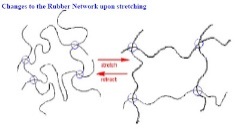 Elastic Strings and Springs
O
You can use Hooke’s law to solve dynamics problems involving elastic strings or springs

A particle of mass 0.5kg is attached to one end of a light elastic spring of natural length 1.5m and modulus of elasticity 19.6N. The other end of the spring is attached to a fixed point O on a rough plane which is inclined to the horizontal at an angle θ, where tanθ = 3/4. The coefficient of friction between the particle and the plane is 0.2. The particle is held at rest on the plane at a point that is 1m from O down the line of greatest slope of the plane. The particle is released from rest and moves down the slope. Find its initial acceleration.
3.92N
R
T
1m
FMAX
0.784N
0.5gcosθ
θ
0.5g
0.5gsinθ
θ
Finding the normal reaction
Finding FMAX
 Resolve perpendicular
Sub in values
Sub in values
Work out
Rearrange
Calculate (using cosθ above)
3B
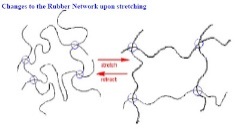 Elastic Strings and Springs
O
You can use Hooke’s law to solve dynamics problems involving elastic strings or springs

A particle of mass 0.5kg is attached to one end of a light elastic spring of natural length 1.5m and modulus of elasticity 19.6N. The other end of the spring is attached to a fixed point O on a rough plane which is inclined to the horizontal at an angle θ, where tanθ = 3/4. The coefficient of friction between the particle and the plane is 0.2. The particle is held at rest on the plane at a point that is 1m from O down the line of greatest slope of the plane. The particle is released from rest and moves down the slope. Find its initial acceleration.
3.92N
T
1m
0.784N
0.5gcosθ
θ
0.5g
0.5gsinθ
θ
Finding the thrust
 Use Hooke’s law
98 15
N
Sub in values
Simplify
3B
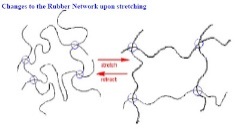 Elastic Strings and Springs
O
You can use Hooke’s law to solve dynamics problems involving elastic strings or springs

A particle of mass 0.5kg is attached to one end of a light elastic spring of natural length 1.5m and modulus of elasticity 19.6N. The other end of the spring is attached to a fixed point O on a rough plane which is inclined to the horizontal at an angle θ, where tanθ = 3/4. The coefficient of friction between the particle and the plane is 0.2. The particle is held at rest on the plane at a point that is 1m from O down the line of greatest slope of the plane. The particle is released from rest and moves down the slope. Find its initial acceleration.

 Now we can resolve parallel to the plane to find the acceleration!
3.92N
98 15
N
1m
0.784N
0.5gcosθ
θ
0.5g
0.5gsinθ
θ
Resolving parallel to the plane
Sub in values
Calculate left side
Multiply by 2
In reality this is very similar to problems in regular Mechanics, but now you can use Hooke’s law as well to find a missing value!
3B